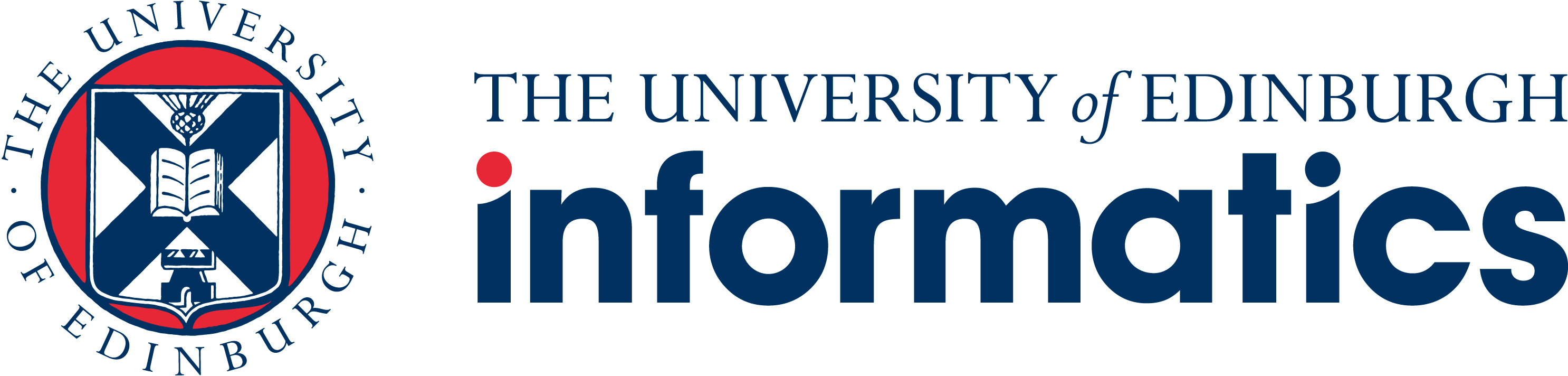 Title
Subtitle
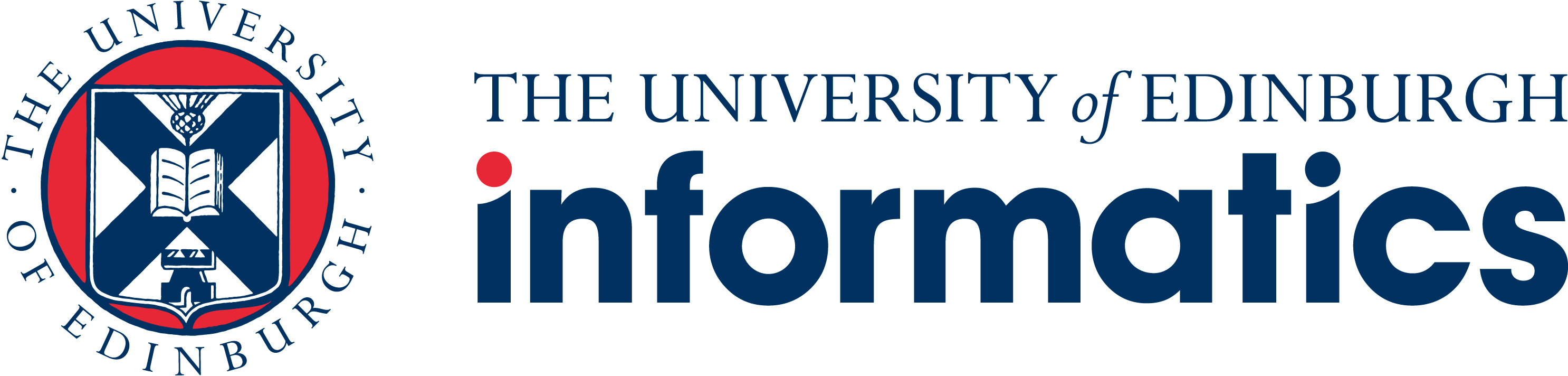 H1 headline
Picture
Lorem ipsum dolor sit amet, consectetur adipiscing elit. Morbi efficitur libero sed dui consequat ultricies. Nullam interdum nisl ut mi gravida faucibus. Aliquam convallis lacus viverra enim ullamcorper, ut molestie ante maximus. In venenatis convallis tellus, eu bibendum nisi dapibus in. Integer leo mi, sagittis et est sed, lobortis semper odio. Curabitur pulvinar lacus in elementum interdum. In hac habitasse platea dictumst. Curabitur sollicitudin tincidunt accumsan. Quisque sit amet hendrerit lacus. Ut fermentum tellus quis nibh varius, congue dictum erat imperdiet. Integer eget egestas ex. Cras eleifend congue felis non lobortis.
Note